ЛЕКЦІЯ 1. Сутність, зміст і завдання товарної політики підприємства . Товари та послуги в маркетинговій діяльності.
ПЛАН
1. Сутність та основні складові маркетингової товарної політики підприємства, її місце в системі маркетингу підприємства.
2. Сутність поняття «товар». Класифікація товарів.
3. Послуга як специфічний товар. 
4. Товарна номенклатура та її показники.
1. Сутність та основні складові маркетингової товарної політики підприємства, її місце в системі маркетингу підприємства.
Відповідно до концепції 4Р, маркетингова політика підприємства включає 4 складові: 
1. Товарна політика – відповідає за формування товарного асортименту підприємства, визначення якісних параметрів товару тощо. 
2. Цінова політика – визначає ціни усіх товарів фірми, а також підходи до їх зміни в залежності від умов купівлі товару, а також макроекономічних, виробничих та конкурентних факторів. 
3. Розподільча політика – визначає методи продажу товару та підходи виробника до визначення тих каналів розподілу, через які будуть реалізовуватись його товари. 
4. Комунікативна політика – визначає підходи виробника до здійснення маркетингових комунікацій зі споживачами, посередниками, державою, контактними аудиторіями. Втілюється в конкретних підходах до проведення маркетингових досліджень, а також до маркетингового просування товару. 
Маркетингова товарна політика – це комплекс заходів, пов’язаних із формуванням конкурентних переваг і створенням товарів, що задовольняють потреби покупців і забезпечують отримання необхідного прибутку підприємством. Це – комплекс заходів, у рамках якого один або декілька товарів використовуються як основні інструменти досягнення цілей фірми.
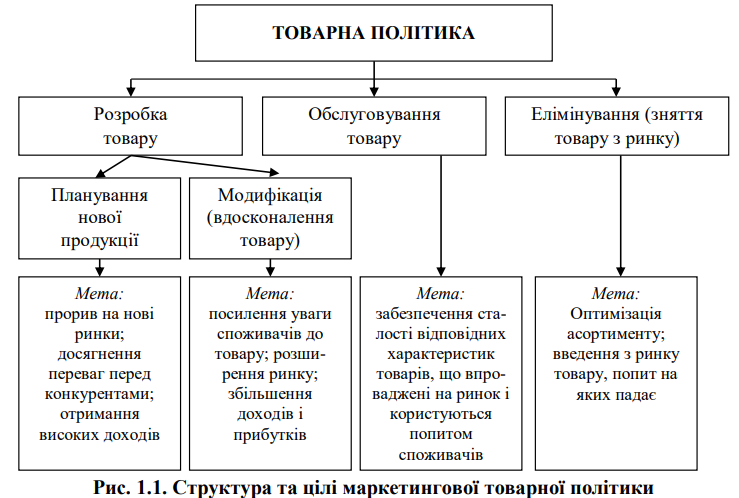 2. Сутність поняття «товар». Класифікація товарів

Товар у маркетингу - слід розуміти як набір споживчих якостей втілений у матеріальні та духовні продукти, або послуги, що здатні задовольняти потреби і запити споживачів, і які вони отримують шляхом обміну. 
Модель товару – це загальна композиція комерційних характеристик товару. На основі моделі товару визначаються рівні товару для споживача та розробляються нові варіанти товару. 
Найбільш поширено є трьохрівнева модель товару, запропонована Ф. Котлером: 
1. Товар за задумом – відображає ту потребу, яку товар задовольняє, ту вигоду, що її отримує споживач при його використанні. Представлений основною вигодою товару. Це рівень, на якому конкурують товари-замінники, що задовольняють певну потребу. 
2. Товар у реальному виконанні сприймається як реально створений виріб, із конкретними властивостями й характеристиками: упаковкою, зовнішнім оформленням, властивостями, дизайном, якістю, торговою маркою. 
3. Товар із підкріпленням (підсиленням) – товар, підкріплений додатковими послугами і вигодами. Наприклад: сервісне обслуговування, додаткові функції, а саме надання кредиту, гарантії, доставка, монтаж тощо.
Існують різні класифікації товарів: 
1. За ступенем матеріальної відчутності: 
продукти матеріального виробництва (матеріальні речі); 
продукти духовного виробництва (твори мистецтва, навчальна і наукова література, знання); 
послуги, які слід розглядати як дії, що забезпечують потреби і запити споживачів.
2. За ступенем довговічності: 
товари тривалого користування, що звичайно витримують багаторазове використання (будинки, верстати й інструменти, холодильники, телевізори, автомобілі, взуття, одяг і т.д.); 
товари короткочасного використання - матеріальні вироби, цілком споживаються за один чи декілька циклів використання (паливо, мило, зубна паста, сіль, пиво, медичні препарати, паперові серветки, одноразовий пластиковий посуд і т.д.).
3. За характером кінцевого використання: 
товари споживчого використання, у т.ч.: 
товари повсякденного попиту
товари попереднього вибору
товари особливого попиту  
товари особливого попиту 
товари пасивного попиту
послуги
товари виробничого призначення, у т.ч.: 
сировина 
напівфабрикати 
матеріали 
паливо і мастильні матеріали
деталі і вузли 
капітальне обладнання
допоміжне обладнання 
допоміжні вироби і витратні матеріали
інформаційні продукти
послуги
3. Послуга як специфічний товар. 
Послуга – це певна дія одного економічного суб'єкта на користь іншого економічного суб'єкта. Вона є нематеріальною, але, як і матеріальні товари, має корисність, собівартість та ціну. 
Нематеріальність послуги має ряд наслідків, а саме: 
1. Послуга може надаватись тільки в той час і тільки в тому місці, де це зручно споживачу. 
Зона обслуговування – це територія, на якій знаходиться потенційні споживачі послуг даної фірми. 
Для підприємств послуг, розташованих у місті, виділяють три зони обслуговування: 
– зона пішохідної доступності (радіус 500 м, якщо ближче немає конкуруючих підприємств). Включає споживачів, які майже завжди обслуговуються у даному підприємстві. Забезпечує біля 80% товарообігу; 
– зона транспортної доступності (радіус до 5 км). Забезпечує біля 16% товарообігу. 
– дальня зона обслуговування – до меж міста, яка включає випадкових споживачів і забезпечує біля 4% товарообігу. 
2. Надання більшості послуг забирає час їх споживачів, який вони могли б використати на інші цілі. Слід зазначати, що з точки зору сприйняття споживачем часу надання послуг, їх можна поділити на 2 групи: Послуги, корисні як процес та Послуги, корисні як результат
3. 3. Замовлення (а інколи навіть оплата) послуг здійснюється до того, як вони надані (відповідно якість послуг не можна перевірити заздалегідь).
Також у послуг порівняно із матеріальними товарами є ще декілька особливостей: 
1. Обов'язкова участь людини в процесі надання більшості послуг. 
2. Якість переважної більшості послуг підлягає тільки суб'єктивній оцінці. 
3. Переважна більшість послуг може надаватись за допомогою недорогого універсального інструменту та з мінімумом витратних матеріалів, тому основну частину собівартості послуг складають витрати на оплату праці виконавців послуг.
4. Товарна номенклатура та її показники
Товарний асортимент – це сукупність асортиментних груп товарів, що їх пропонує підприємство. Це – група товарів, які виконують схожі функції, призначені одним і тим самим клієнтам в певному ціновому діапазоні через однотипні торгові заклади. 
Асортиментна група (продуктова лінія) – це сукупність асортиментних позицій товарів даного функціонального призначення. Це – група товарів, тісно пов’язаних між собою або по мірі схожості їхнього функціонування, або в силу продажу тим самим групам споживачів, або реалізації через однакові типи магазинів, або продажу в межах того самого діапазону цін. 
Кожна асортиментна група складається з окремих асортиментних позицій. 
Продуктова лінія може бути: 
- короткою, якщо можливо збільшити прибуток шляхом розширення асортименту продукції даної продуктової лінії; 
- довгою, якщо можливе підвищення прибутку шляхом звуження асортименту. 
Товарний асортимент характеризується: 
- широтою – кількістю продуктових ліній; 
- глибиною – кількістю різновидів товарів у кожній асортиментній групі, які мають спільну базову функцію, відрізняються функціональними характеристиками, якістю, набором добавлених характеристик. 
Щоб надмірно не ускладнювати ситуацію, загальну сукупність товарів окремої асортиментної групи розглядають у вигляді товарного ряду, який характеризується: 
- довжиною (глибиною); 
- насиченістю – загальна кількість товарних одиниць, представлених по кожному варіанту виконання окремого товару фірми. Товарний асортимент є складовою товарної номенклатури.
Товарна номенклатура – це сукупність всіх асортиментних груп і товарних одиниць, що пропонуються фірмою для продажу. 
Основними показниками товарної номенклатури окремого підприємства є: 
- широта – кількість товарних ліній (товарних асортиментів) або видів продукції, що пропонуються фірмою; 
- глибина – кількість варіантів товару кожного товарного асортименту (продуктової лінії) (різні марки, кольори, смаки тощо); 
- насиченість – загальна чисельність товарів фірми; 
- гармонійність – ступінь схожості товарів різних асортиментних груп за призначенням, технологіями виготовлення, каналами розподілу тощо; 
- зіставність – на скільки тісно пов’язані між собою асортиментні групи з огляду на кінцеве споживання, канали розподілу, діапазон цін тощо.
При формуванні асортименту виробником слід дотримуватися таких принципів: 
- орієнтація на проблему; 
- орієнтація на матеріал; 
- орієнтація на технологію. 
Орієнтація на проблему визначає набір асортиментних груп, спрямованих на задоволення схожих проблем різними товарами. Цей принцип формування асортименту універсальний, оскільки використовується як виробниками, так і торговими організаціями. 
Орієнтація на матеріал передбачає використання одного виду сировини для виробництва товарів. 
Орієнтація на технологію передбачає використання одного і того ж самого або схожого обладнання для виробництва різних видів товарів. 

Нарощування товарного асортименту відбувається за рахунок додавання в асортиментний ряд товарів із характеристиками, які виходять за межі того, що фірма виготовляла раніше. Нарощування товарного асортименту може відбуватися вверх, вниз або одночасно у двох цих напрямках. 
Нарощування товарного асортименту вверх означає, що фірма прагне добавити в асортиментний ряд товари, які мають більш високі характеристики. У цьому випадку можуть виготовлятися більш технологічні, якісніші, дорожчі товари. 
Нарощування товарного асортименту вниз означає, що фірма прагне добавити в асортиментний ряд товари, які мають нижчі характеристики, ніж ті, що виготовлятися до того. За рахунок такої політики підприємство отримає споживачів із нижчим рівнем доходів, пропонуючи товар нижчої ціни (відповідно, нижчої якості або ж з меншої кількістю корисних властивостей).
Для прийняття рішень щодо змін асортименту підприємства необхідно здійснити його аналіз. 
Основними методами аналізу асортименту є: 
- аналіз рентабельності асортиментної групи; 
- АВС-аналіз; 
- матриця спільних покупок.
Аналіз рентабельності асортиментної групи товарів. Такий аналіз є найбільш простий, не потребує значних затрат часу і зусиль. 
Рентабельність продукції – це співвідношення прибутку, отриманого при продажі продукції і затрати на її виробництво та збут. 
При аналізі рентабельності необхідно брати до уваги як рентабельність окремих товарних позицій, так і загальну рентабельність асортиментної групи. Ефективність управління асортиментом визначається при порівнянні показників у динаміці – до зміни асортименту і після такої зміни. У випадку, якщо після зміни товарного асортименту рентабельність підвищилася – рішення було вірним, у іншому випадку аналізуються причини падіння рентабельності.
Техніка проведення АВС–аналізу передбачає групування проран жованих об’єктів з точки зору їх вагомості для формування вибраного показника. 
Усі об’єкти діляться на три групи: 
Група А – займає найбільшу вагу у показнику (75 %), який аналізується; 
Група В – має середній вклад у показнику (20 %), який аналізується; 
Група С – має незначний вклад у показнику (5 %), який аналізується. 
У випадку якщо об’єкти, які попали групу С, не мають стратегічного значення для підприємства і їх відсутність негативно не вплине на інші показники діяльності, їх варто виключати з номенклатури (із списку клієнтів, із дистрибуційних каналів, із товарного асортименту, із ринків збуту). 
Матриця спільних покупок. Матриця спільних покупок – це метод аналізу асортименту, який виявляє зв’язки між продуктами, які утворюються у результаті їх взаємного доповнення для задоволення потреби (взаємодоповнюючі товари) або стійкої поведінки покупців, які купляють ці товари одночасно.
ДЯКУЮ ЗА УВАГУ!!!